UNIT 3
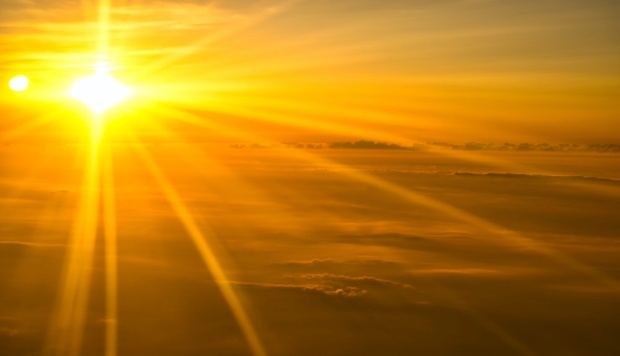 RAIN OR SHINE
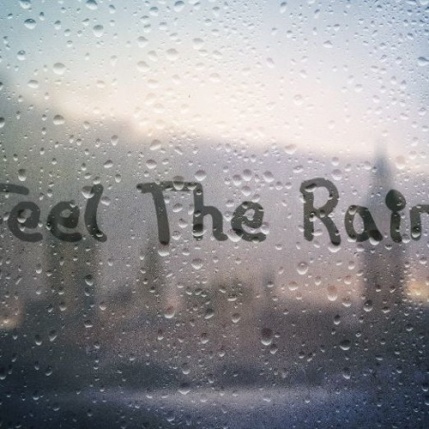 Feel the rain
Where are the Kecmans’?
What is Mr. Kecman going to do?
What is the weather like?
VOCABULARY
field – a wide open piece of land 
blanket – a large cover
barefoot – without anything on your feet 
pollute – make something dirty and unhealthy
appear – get somewhere
several – a few
lightning – a flash of light in the sky
thunder – a loud noise that you hear during the storm
SB pg. 31 ex. 1 and 2 (Vocabulary)
1. Find the words in the text which mean the same. The first letter will help you:
2. Complete the sentences with the words from exercise 1:
A wide open piece of land – field 
A large cover – b _ _ _ _ _ _ 
Without anything on your 
             feet – b _ _ _ _ _ _ _ 
Make something dirty and unhealthy -  p _ _ _ _ _ _
A few – s _ _ _ _ _ _ 
A flash of light in the sky –
                   l _ _ _ _ _ _ _ _
A loud noise that you hear during a storm – t _ _ _ _ _ _
1. Many factories and cars ________our  towns and villages these days.

2. I do not need many photos, just __________.

3. The weather was awful, I was scared when I saw _________ in the sky.

4. I saw black clouds and heard _________ . The storm began in a few minutes.

5. Why are you walking ________?
You will catch a cold.

6. There are a lot of cows and sheep in the  field.

7. You do not need a __________ , nights are warm here.
Homework
SB pg. 30 Read the text “Feel the rain” carefully
SB pg. 30“READING  COMPREHENSION” Answer the questions in your notebook
 SB pg. 31 ex.1 & 2 Complete the Vocabulary tasks
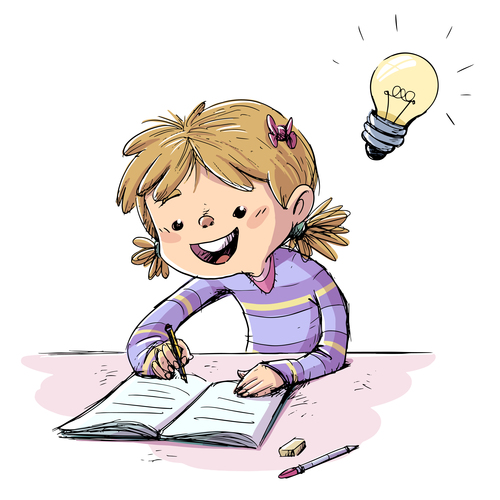